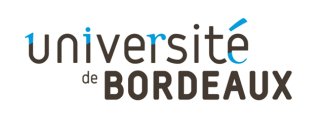 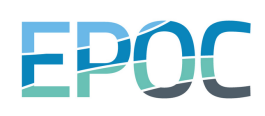 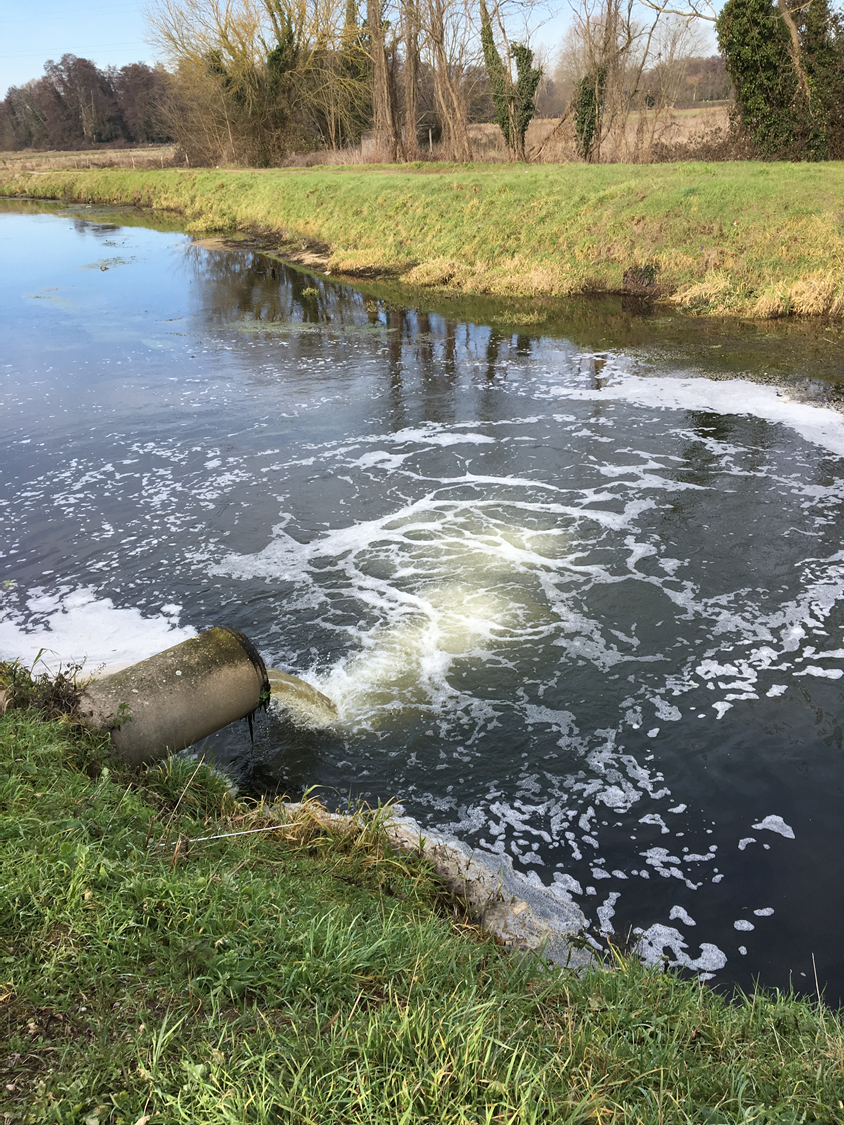 Journées Doctorales en Hydrologie Urbaine 2018
Des sources vers le milieu : implication des effluents urbains sur la contamination en pesticides d’un cours d’eau
Vincent Dufour1, Marion-Justine Capdeville2, Mélodie Chambolle2 et Hélène Budzinski1
1Université de Bordeaux – UMR 5805, 351 cours de la libération, 33405 Talence, France 
2LyRE (Centre de R&D SUEZ), Domaine du Haut-Carré, 33400 Talence, France 

E-mail contact: 	helene.budzinski@u-bordeaux.fr 
		dufour.vincent@live.fr
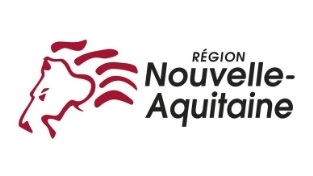 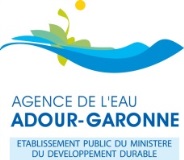 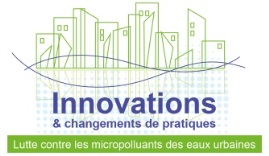 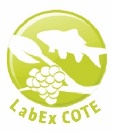 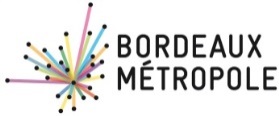 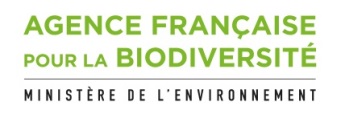 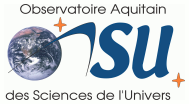 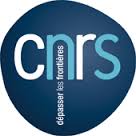 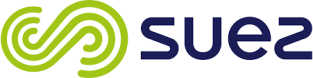 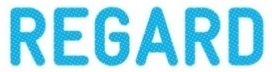 Les pesticides : des micropolluants emblématiques
1
Pesticides
« Molécules utilisées pour le contrôle d’organismes nuisibles »
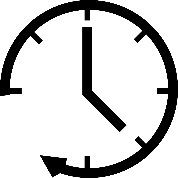 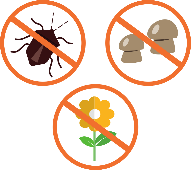 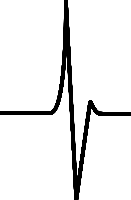 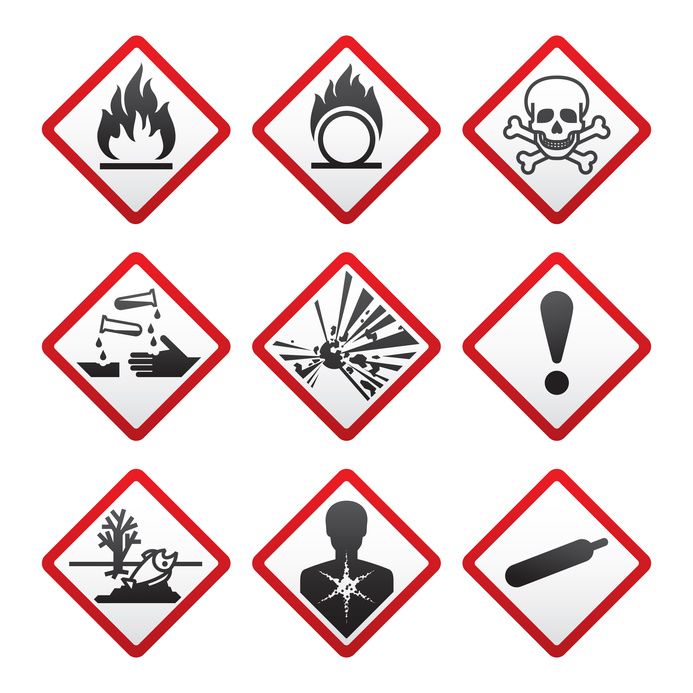 Anciens usages en tant que phytosanitaires

Influence de l’industrie chimique dans les années 1960
Diversité de cibles
=
Diversité de propriétés physicochimiques
Souvent quantifiés dans les eaux de surfaces
Impact environnemental même pour des traces
Fipronil dans les rivières françaises
PNEC = 0.8 ng.L-1
Concentrations : de la trace à >1 µg.L-1
(IUPP 2003)
Fipronil = insecticide
Glyphosate = herbicide
Carbendazime = fongicides
(SOeS 2015 et Agence de l’Eau)
(J. CRUZ 2015)
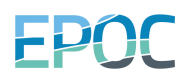 JDHU 2018 - PARIS
Les pesticides : de multiples sources
2
Phytosanitaires
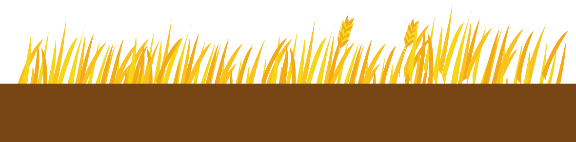 Antiparasitaires à usage humain
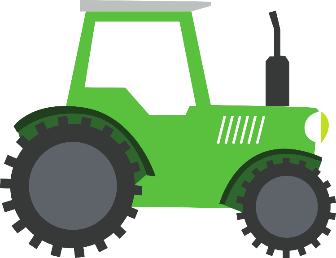 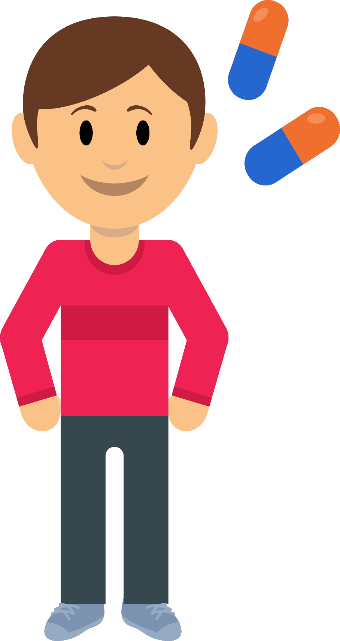 Reg. 1107/2009/CE
Dir. 2004/27/CE
Glyphosate
Malathion
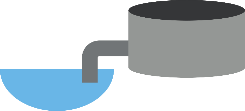 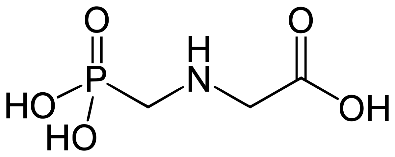 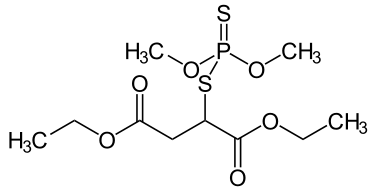 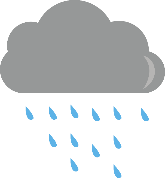 Multiples sources en lien avec les usages
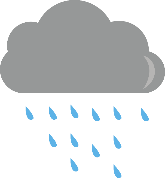 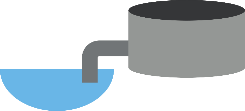 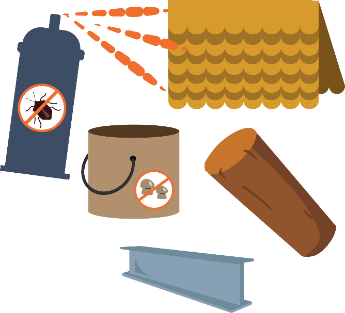 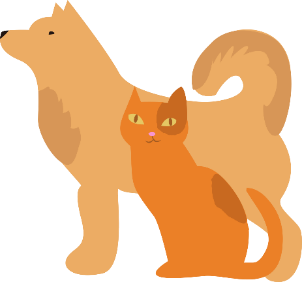 Biocides
Antiparasitaires à usage vétérinaire
Reg. 528/2012/CE
Dir. 2004/28/CE
Diuron
Fipronil
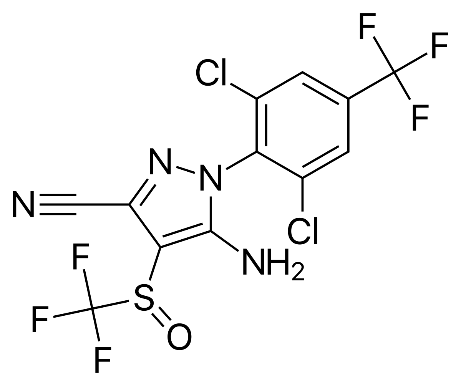 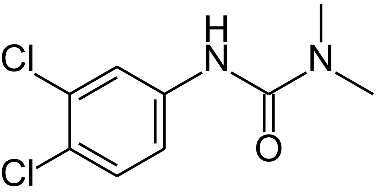 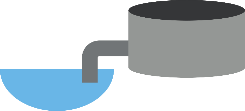 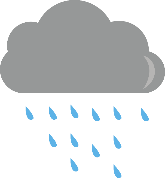 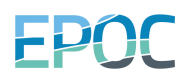 JDHU 2018 - PARIS
Objectif de l’étude
3
Connaissances limitées du lien entre usage et présence dans le milieu
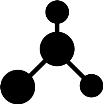 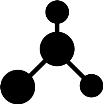 Identifier les sources majoritaires
Caractérisation du milieu et de sources potentielles (eaux de rivière, eaux résiduaires, eaux pluviales)
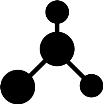 Hiérarchiser les sources
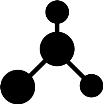 Identifier les usages responsables de l’introduction de pesticides
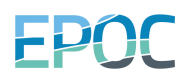 JDHU 2018 - PARIS
Méthodes analytiques
4
Caractérisation de la fraction dissoute par dilution isotopique
Rendements de
 quantification
41
pesticides
Cibles
(insecticides, herbicides, fongicides)
Occurrence
Usages
(phytosanitaires, biocides, vétérinaires, etc.)
Consommation
Toxicité
Performances analytiques
Limites de quantification
(ng.L-1)
Fipronil et produits de transformation
(4)
AMPA / Glyphosate
(2)
Pesticides polaires
(35)
95% des LQ < 10 ng/L
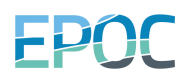 41 PESTICIDES
JDHU 2018 - PARIS
Définition de la zone d’étude
5
Affluent de la Garonne
Taille : 32 kms long
Source : St Jean d’Illiac
Débit : 39 - 76 Mm3.an-1
Remarques : agriculture et forêts en amont / centre urbain en aval
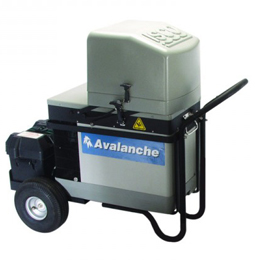 Echantillons moyennés 24h
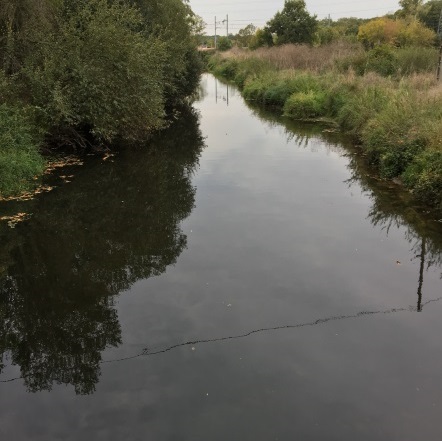 5 à 12 campagnes
Flacons en HDPE
Jalle de Blanquefort, Bordeaux, FRANCE
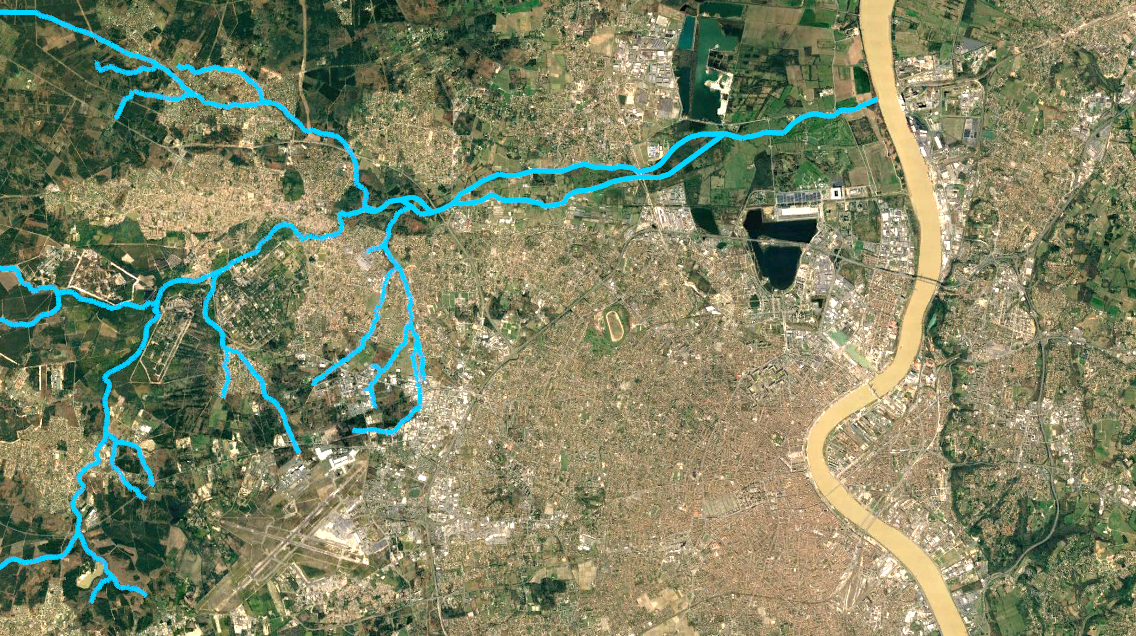 Sources agricoles
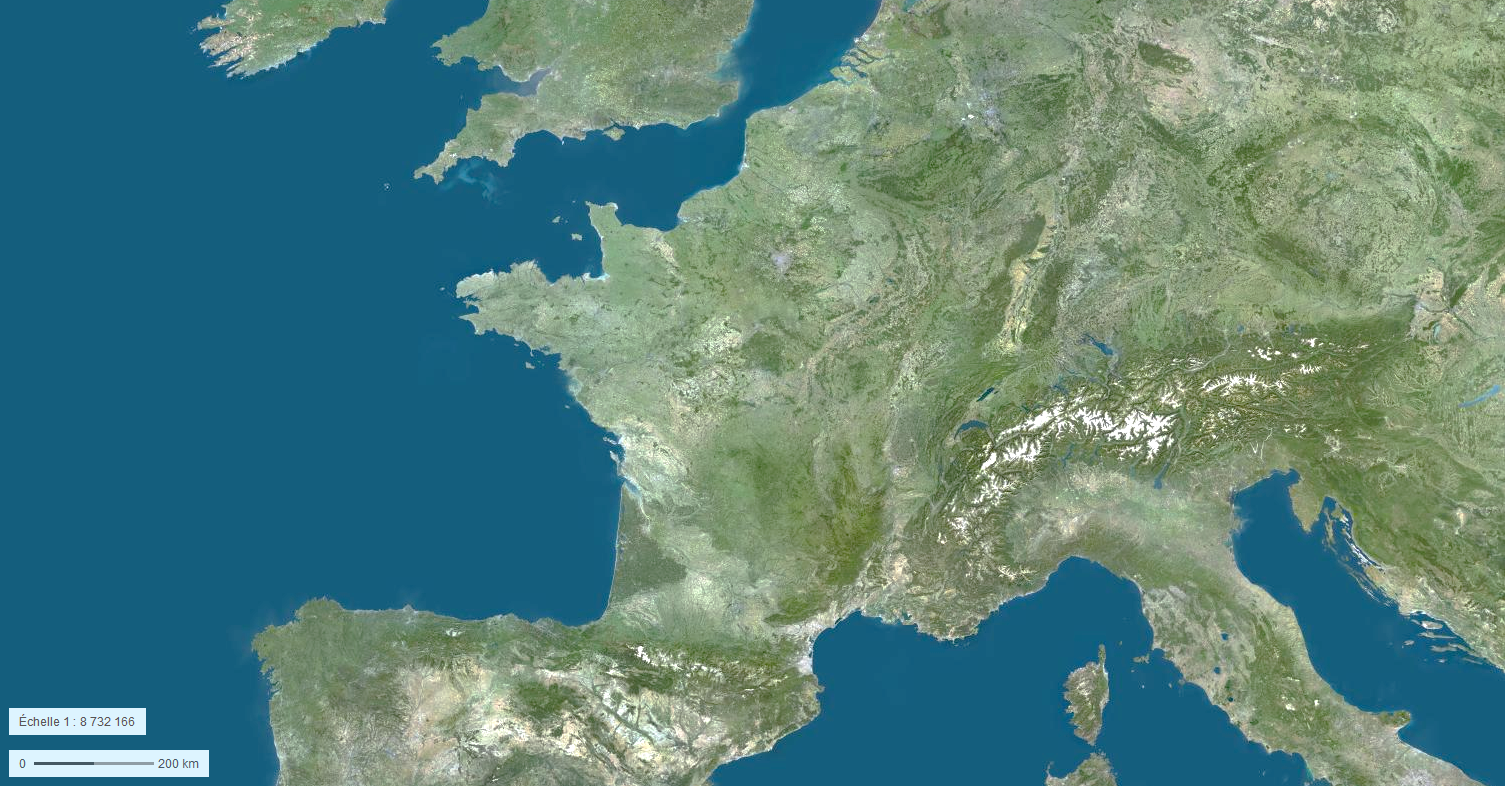 EP2
E
D
C
A
EP3
B
STEU
EP1
Sources urbaines
STEU : 30% du débit en période d’étiage

80% séparatif
JDHU 2018 - PARIS
Contamination en pesticides
6
A
B
C
D
E
0,5 µg/L
0,6 µg/L
1,2 µg/L
1,2 µg/L
1,0 µg/L
RIVIÈRE
20,3 µg/L
2,7 µg/L
3,0 µg/L
1,1 µg/L
EFFLUENTS
URBAINS
STEU
EXUTOIRE PLUVIAL 3
EXUTOIRE PLUVIAL 1
EXUTOIRE PLUVIAL 2
STEU vectrices de pesticides
Forte variabilité dans les exutoires pluviaux
(CHOUBERT et al., 2011)
(GASPERI et al., 2014)
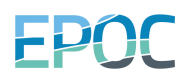 JDHU 2018 - PARIS
Contamination en pesticides
6
A
B
C
D
E
0,5 µg/L
0,6 µg/L
1,2 µg/L
1,2 µg/L
1,0 µg/L
AMPA
RIVIÈRE
glyphosate
20,3 µg/L
2,7 µg/L
3,0 µg/L
1,1 µg/L
EFFLUENTS
URBAINS
STEU
EXUTOIRE PLUVIAL 3
EXUTOIRE PLUVIAL 1
EXUTOIRE PLUVIAL 2
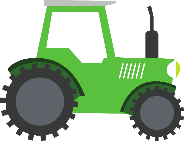 Glyphosate + AMPA (acide aminométhylphosphonique)
Herbicide le plus employé au monde
> 33% de la contamination totale dans le cours d’eau (200 à >1 000 ng.L-1)
> 66% de la contamination totale dans les effluents (>1 µg.L-1)
Augmentation après le rejet de la STEU
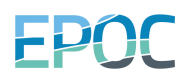 JDHU 2018 - PARIS
Contamination en pesticides
7
A
B
C
D
E
métolachlore
0,5 µg/L
0,6 µg/L
1,2 µg/L
1,2 µg/L
1,0 µg/L
RIVIÈRE
métolachlore ESA
métolachlore OA
20,3 µg/L
2,7 µg/L
3,0 µg/L
1,1 µg/L
EFFLUENTS
URBAINS
STEU
EXUTOIRE PLUVIAL 3
EXUTOIRE PLUVIAL 1
EXUTOIRE PLUVIAL 2
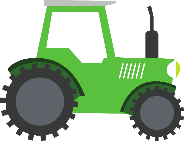 Métolachlore + Métolachlore OA + Métolachlore ESA
2nd herbicide le plus employé sur le basin versant
> 33% de la contamination totale du cours d’eau (1 – 800 ng.L-1)
Présence de produits de transformation = dégradation dans les sols
Concentrations stables sur le continuum
Non quantifié dans les effluents urbains
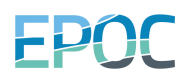 JDHU 2018 - PARIS
Contamination en pesticides
8
A
B
C
D
E
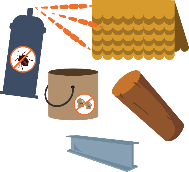 0,5 µg/L
0,6 µg/L
1,2 µg/L
1,2 µg/L
1,0 µg/L
RIVIÈRE
propiconazole
carbendazime
20,3 µg/L
2,7 µg/L
3,0 µg/L
1,1 µg/L
diuron
EFFLUENTS
URBAINS
STEU
EXUTOIRE PLUVIAL 3
EXUTOIRE PLUVIAL 1
EXUTOIRE PLUVIAL 2
Diuron + Carbendazime + Propiconazole
Utilisation pour la protection des matériaux
< 5% des concentrations totales dans la rivière (< 60 ng.L-1) 
Concentrations stables dans la rivière 
Présents dans les exutoires pluviaux et la STEU (400 ng.L-1)
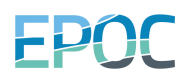 JDHU 2018 - PARIS
Contamination en pesticides
9
A
B
C
D
E
!
!
!
!
!
ng.L-1
ng.L-1
ng.L-1
ng.L-1
ng.L-1
RIVIÈRE
PNEC
PNEC
PNEC
PNEC
PNEC
EFFLUENTS
URBAINS
ng.L-1
ng.L-1
ng.L-1
ng.L-1
STEU
EXUTOIRE PLUVIAL 3
EXUTOIRE PLUVIAL 1
EXUTOIRE PLUVIAL 2
IMPACT ENVIRONNEMENTAL
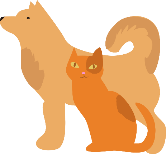 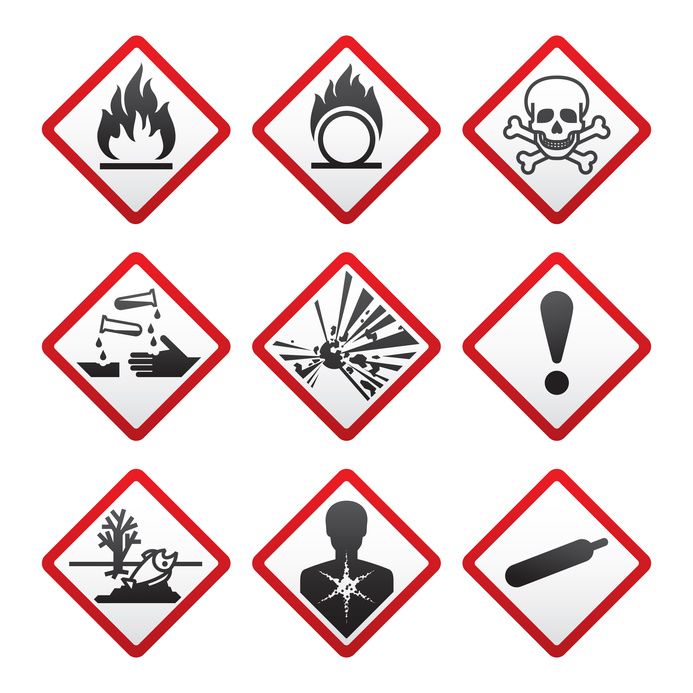 Fipronil
< 1% de la contamination totale
72% des concentrations dépassent la PNEC
Impacts environnementaux potentiels
Augmentation après le rejet de la STEU
Concentrations importantes dans la STEU (30 ng.L-1)
PNEC = 0.8 ng.L-1
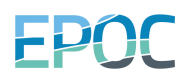 JDHU 2018 - PARIS
Contamination en pesticides
12
Analyse en Composante Principale à partir des concentrations centrées réduites des molécules les plus fréquemment quantifiées dans chacun des grand type d’échantillons
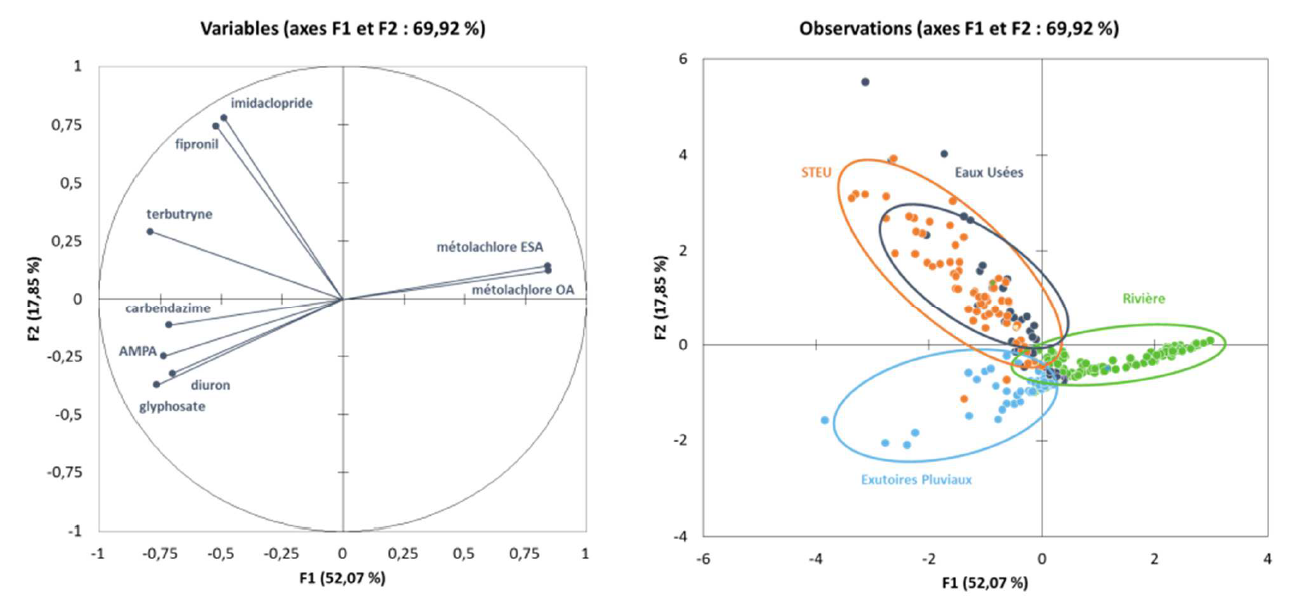 Insecticides
vétérinaires
Eaux Usées
Biocides
Phytosanitaires
Rivière
Eaux pluviales
Différents profils de contamination selon l’origine des échantillons
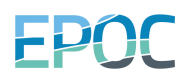 JDHU 2018 - PARIS
Identification des sources en pesticides
10
Comparaison des flux
Identification des sources
A
B
C
D
E
Rivière (A)
STEU
Exutoires pluviaux (x3 car très variables)
A
B
C
D
E
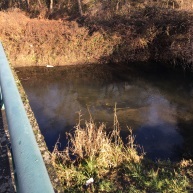 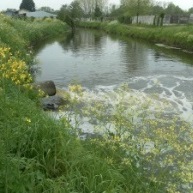 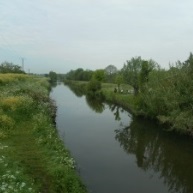 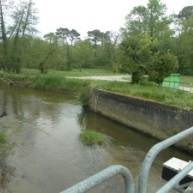 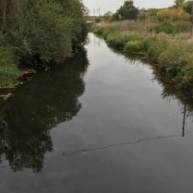 STEU
EXUTOIRES PLUVIAUX
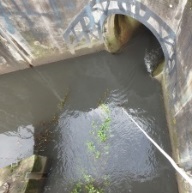 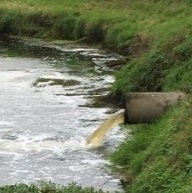 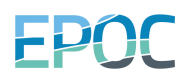 JDHU 2018 - PARIS
Identification des sources en pesticides
11
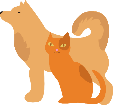 Antiparasitaires
vétérinaires
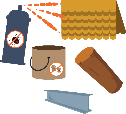 Phytosanitaires
Biocides
Flux (g.an-1)
Majoritairement originaire de l’amont
Agriculture
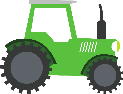 Apport diffus depuis les sols contaminés
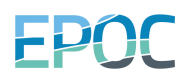 JDHU 2018 - PARIS
Identification des sources en pesticides
11
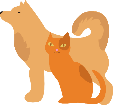 Antiparasitaires
vétérinaires
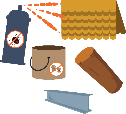 Phytosanitaires
Biocides
Flux (g.an-1)
Glyphosate
Majoritairement originaire de l’amont
Flux (g.an-1)
Agriculture
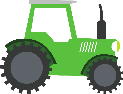 Apport diffus depuis les sols contaminés
AMPA
Profils particuliers
(agriculture et usages urbains)
Flux (g.an-1)
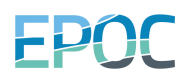 JDHU 2018 - PARIS
Identification des sources en pesticides
12
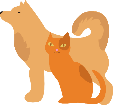 Antiparasitaires
vétérinaires
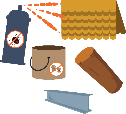 Phytosanitaires
Biocides
Flux (g.an-1)
Profils similaires
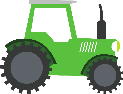 Apports majoritaires via la STEU
Suivre les réseaux d’assainissement pour identifier les usages
(effluents domestiques)
Sources urbaines
Biocides également introduits par les EP
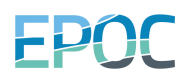 JDHU 2018 - PARIS
Caractérisation du réseau d’assainissement – exemple du fipronil
13
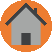 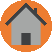 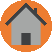 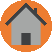 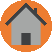 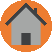 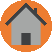 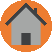 8 sites / 2 campagnes
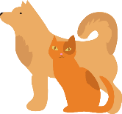 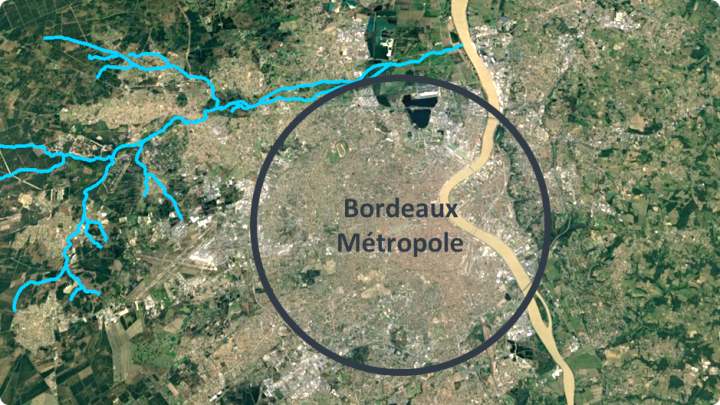 Fipronil
Concentrations (ng.L-1)
Réseau domestique
Flux domestique : 2,4 mg.an-1.habitant-1
=
Flux STEU : 2,3 mg.an-1.habitant-1
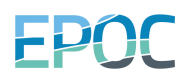 JDHU 2018 - PARIS
Caractérisation du réseau d’assainissement – exemple du fipronil
13
Animal  réseau d’assainissement ?
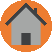 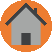 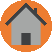 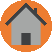 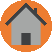 3X
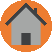 Caractérisation des effluents d’un toiletteur animalier
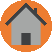 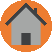 8 sites / 2 campagnes
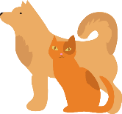 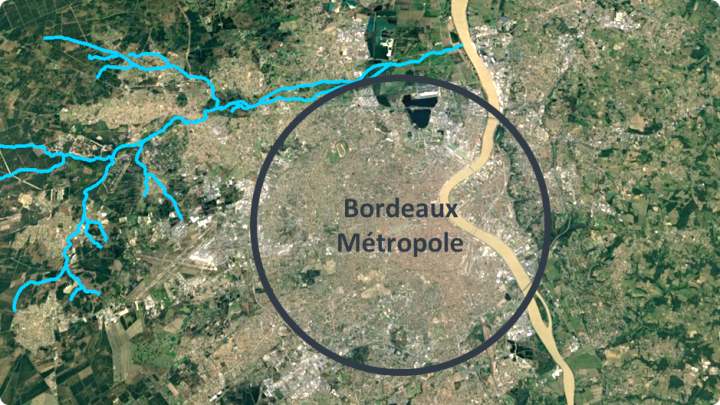 Fipronil
Concentrations (ng.L-1)
Réseau domestique
Flux domestique : 2,4 mg.an-1.habitant-1
=
Flux STEU : 2,3 mg.an-1.habitant-1
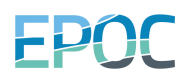 JDHU 2018 - PARIS
Caractérisation du réseau d’assainissement – exemple du fipronil
13
Animal  réseau d’assainissement ?
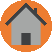 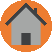 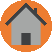 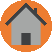 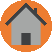 3X
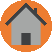 Caractérisation des effluents d’un toiletteur animalier
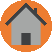 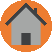 8 sites / 2 campagnes
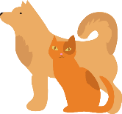 Animal  propriétaire  réseau d’assainissement ?
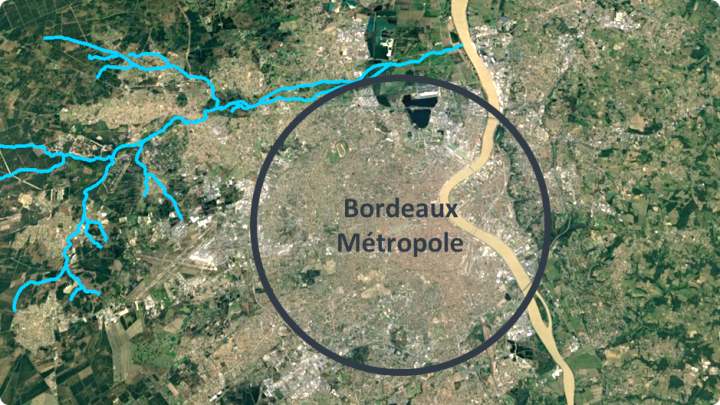 Fipronil
>0,2 % de la quantité initiale
Concentrations (ng.L-1)
Caractérisation des eaux grises d’un propriétaire d’animal traité (chat – 50 mg)
Réseau domestique
Flux domestique : 2,4 mg.an-1.habitant-1
=
Flux STEU : 2,3 mg.an-1.habitant-1
Usage vétérinaire transféré directement ou indirectement
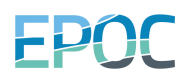 JDHU 2018 - PARIS
Lien entre les usages et la présence dans le cours d’eau
14
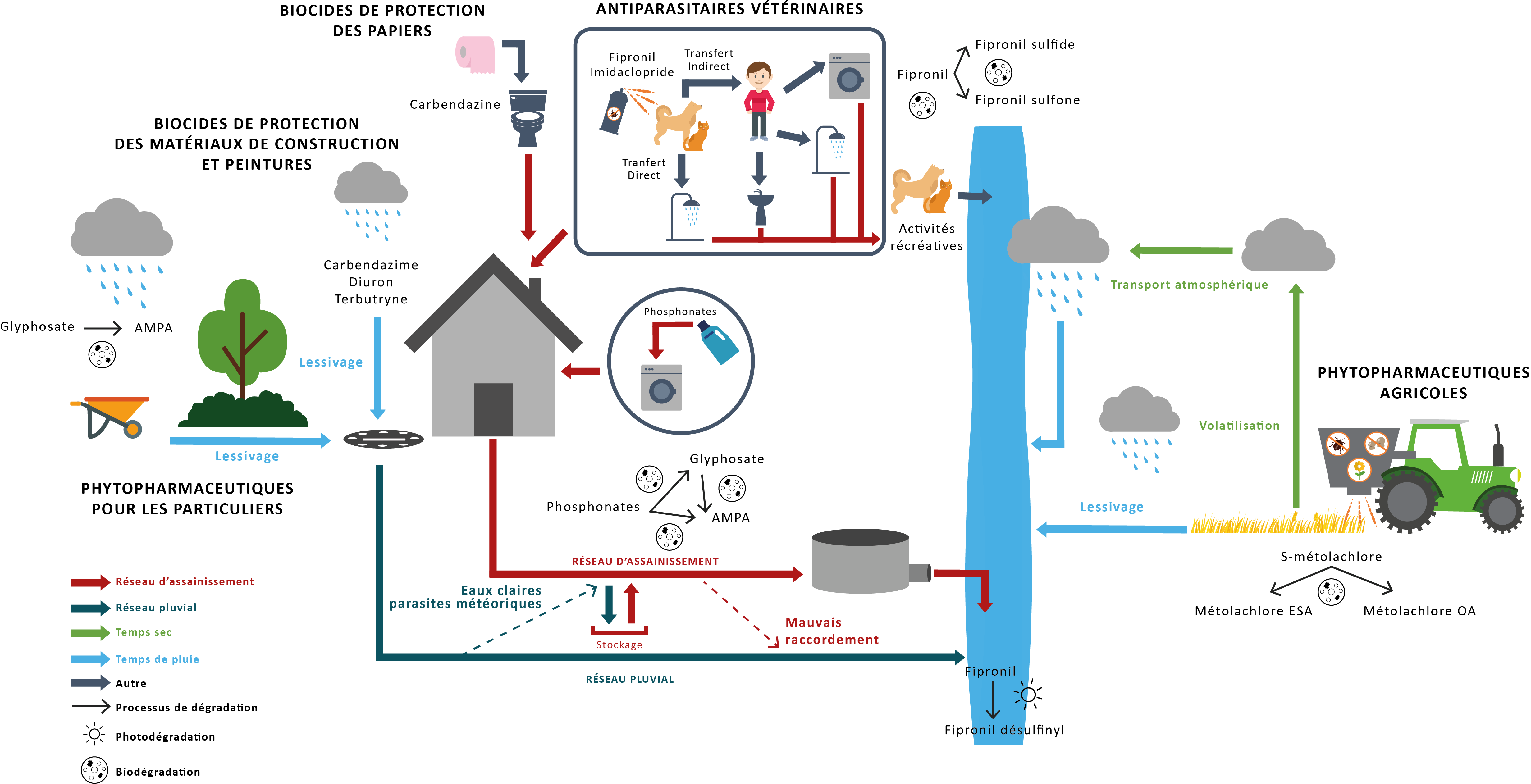 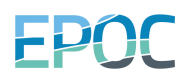 JDHU 2018 - PARIS
Lien entre les usages et la présence dans le cours d’eau
14
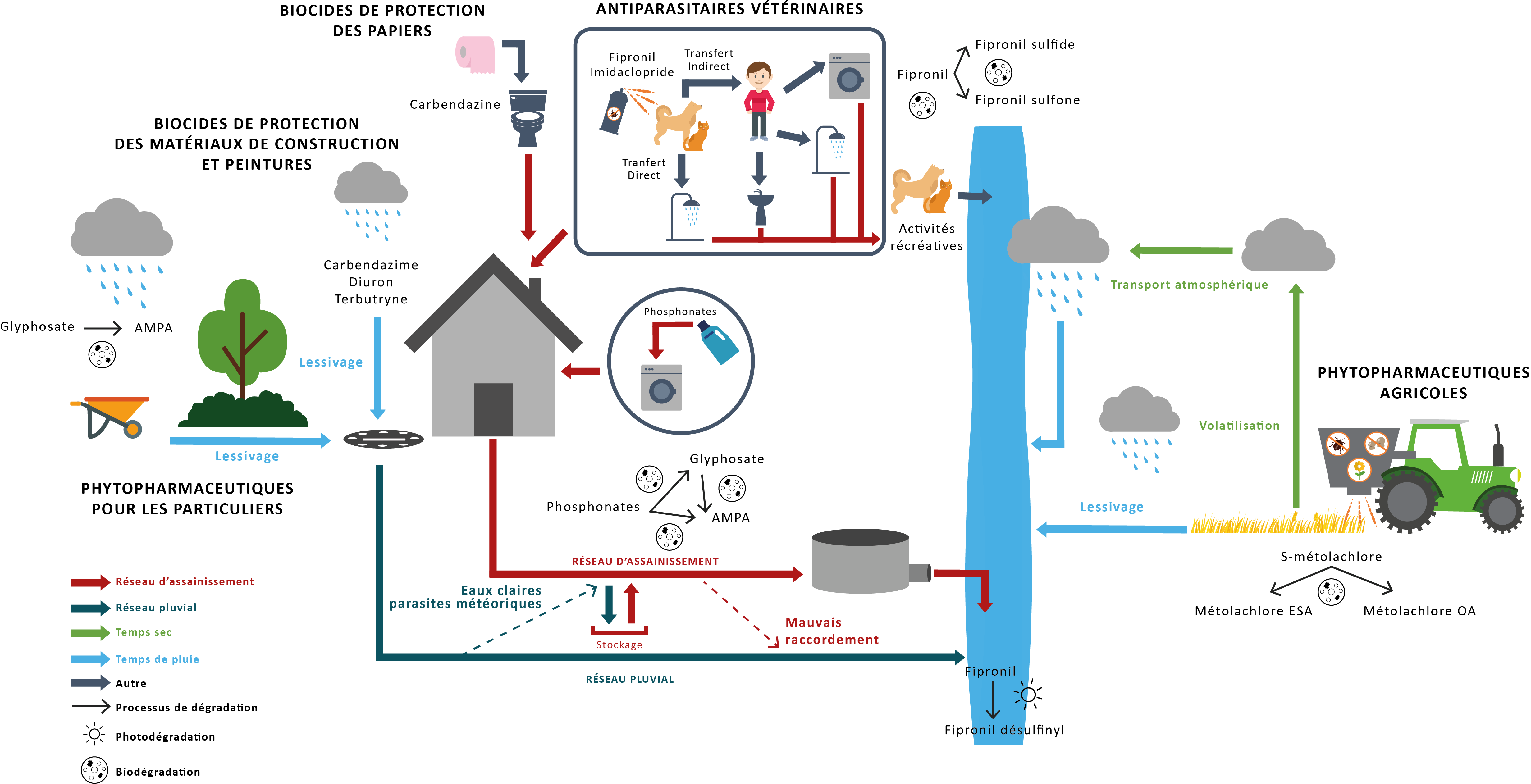 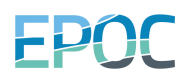 JDHU 2018 - PARIS
Conclusions
Conclusions
15
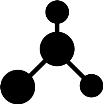 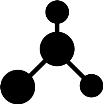 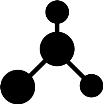 Caractérisation de la contamination en pesticides sur un continuum
Identification et hiérarchisation des sources en contexte urbain
Lien entre présence et usage pour certaines molécules
Eaux de surface / exutoires pluviaux / effluents de STEU
Différents profils de contamination
Différents niveaux de contamination
Phytosanitaires : usages agricoles
Biocides : usages urbains
Antiparasitaires vétérinaires : usages urbains
Les exutoires pluviaux ne doivent pas être négligés
Fipronil
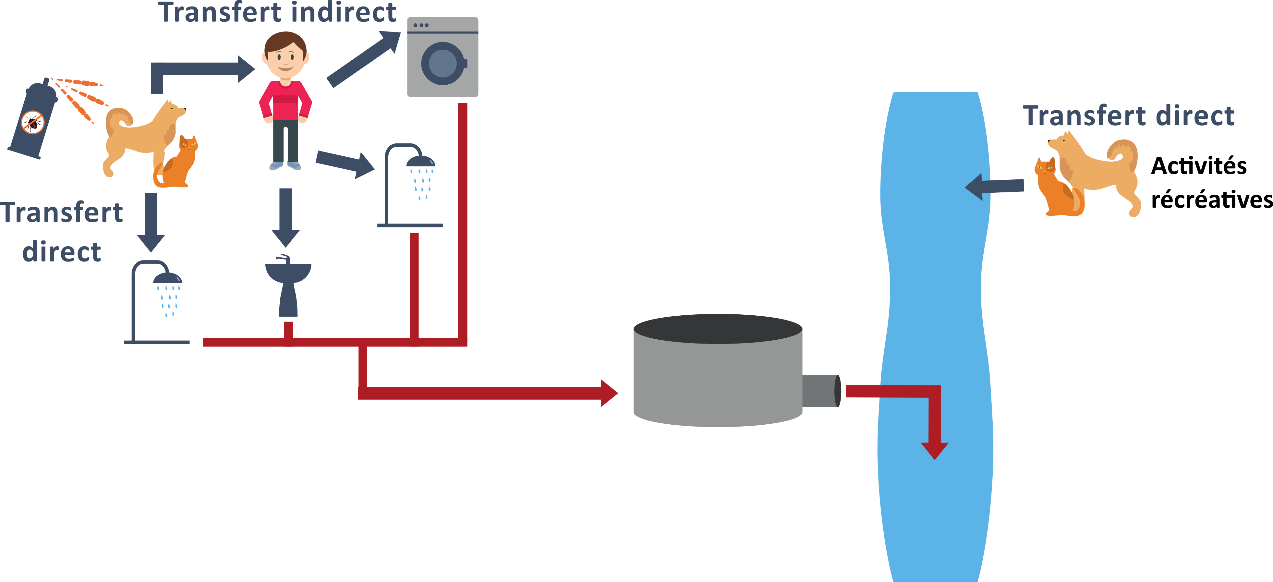 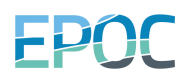 JDHU 2018 - PARIS
Perspectives
16
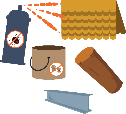 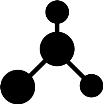 Maintenir l’effort de caractérisation d’identification des sources
Maintien de l’effort de caractérisation des pesticides dans le milieu et dans des sources potentielles
Focaliser sur le réseau d’assainissement
Prendre en considération les produits de transformation
Étude utile sur la question des micropolluants en général
Extrapolation de sources et d’usages proches avec certaines molécules
Carbamazépine 
    => médicaments
DEHP
    => plastifiants
Flux (g.jour-1)
Flux (g.jour-1)
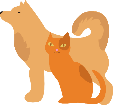 Proche des usages vétérinaires
Proche des biocides
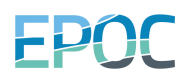 JDHU 2018 - PARIS
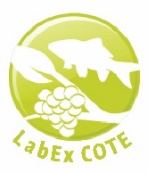 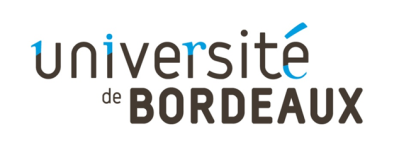 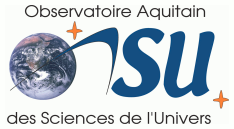 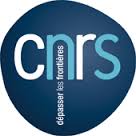 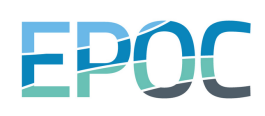 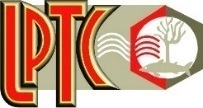 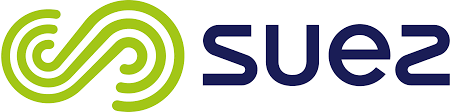 Merci pour votre attention
« Projets Micropolluant – Bordeaux Métopole », « RESEAU » et « REGARD » :
Cette étude bénéficie de fonds en relation avec les projets RESEAU, REGARD et le “Plan Micropolluant – Bordeaux Métropole” (Partenaires : Bordeaux Métropole, LyRE centre de recherche SUEZ, IRSTEA, Agence de l’eau Adour-Garonne, CNRS, Université de Bordeaux et CHU de Bordeaux). Ces travaux ont été financés par l’Agence Française pour la Biodiversité, l’Agence de l’Eau, la Région Aquitaine et le LyRe centre de recherche SUEZ.
The « LabEx COTE » :
Cette étude a été réalisée avec le soutien financier de l'Agence Nationale de la Recherche française (ANR) dans le cadre du programme investissements d'avenir, au sein du Laboratoire d'excellence COTE (ANR-10-labx-45)
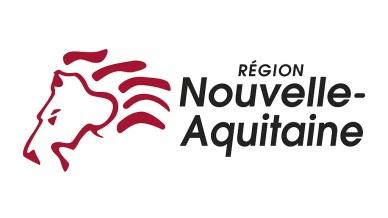 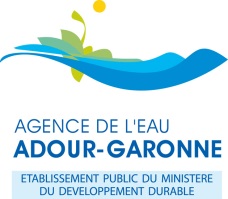 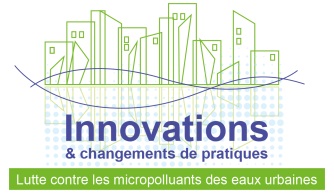 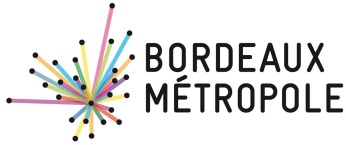 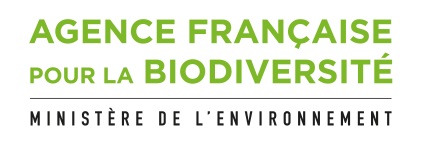 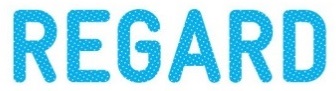